MUROTAIKINA
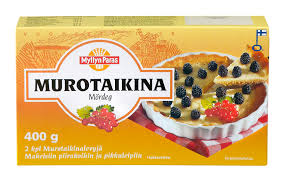 Mitä murotaikinasta tehdään?
Kahvikakkuja
Pikkuleipiä
Pohjia torttuihin, leivoksiin ja paistoksiin
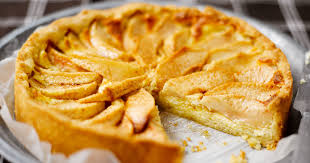 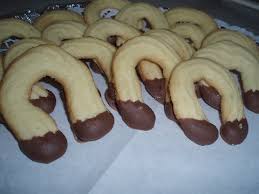 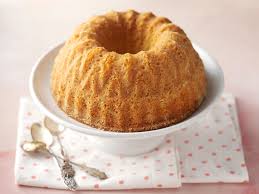 Miten valmistetaan
Voidaan valmistaa joko vaahdottamalla tai sekoittamalla
Vaahdotettu  tulee kuohkea ja mureita  esim. kakut ja pikkuleivät
Sekoitetut  tiiviitä leivonnaisia esim. piirakoita
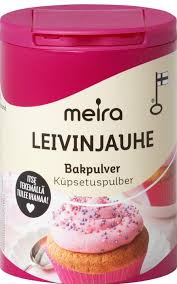 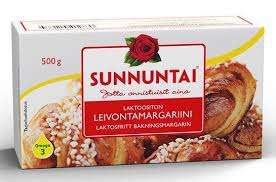 Aineita
Rasva 
Sokeri
Kananmuna
Jauhot
Leivinjauhe (sooda)

( piimä, kermaviili yms.
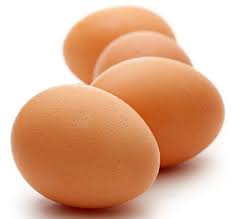 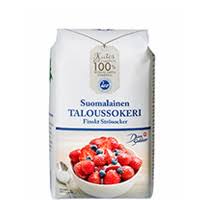 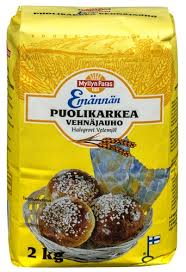 Vaahdotettu murotaikina
Kiinteä rasva ja sokeri vaahdoksi  rasvaa kannattaa hieman pehmentää, ei kuitenkaan sulattaa
Rasva-sokerivaahtoon sitoutuu ilmaa  paistettaessa laajenee
Kohotusaineena vaahdon lisäksi käytetään yleensä leivinjauhetta
Jos hapanta nestettä (piimä, kermaviili yms.) voidaan käyttää myös ruokasoodaa
Jos soodaa käytetään ilman hapanta tuotetta  leivonnainen maistuu lipeältä ja värjää leivonnaisen kellertäväksi
Vaahdotettu murotaikina
Varaa aluksi kaikki aineet
Voitele ja korppujauhota vuoka
Vatkaa rasva  ja sokeri vaahdoksi  muuttuu vaaleaksi ja sokerin kiteet ovat liuenneet
Lisää kananmunat yksitellen ja vatkaa lisäysten välillä  juoksettuu helposti  ei silti pilalla
Lisää keskenään sekoitetut kuivat aineet  sekoita varovasti, älä vatkaa  ettei synny sitkoa
Murotaikina kakun paistaminen
Nostele taikina voideltuun ja korppujauhotettuun vuokaan
Täytä vain 2/3 osaa vuuasta
Tee taikinan pintaan viilto  pohjasta tulee tällöin tasaisempi (ilma vapautuu viillosta paiston aikana
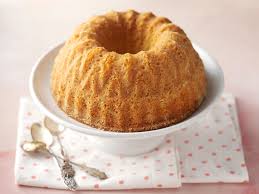 Murotaikina kakun paistaminen
Paista noin 175 asteessa 40-60 minuuttia
Kakku on kypsä kun irtoilee vuuan reunoilta ja tikkuun ei jää taikinaa
Kumoa vasta jäähtyneenä!
Kypsyyttä voi tunnustella myös kakun painosta
Millaisia murokakkuja tiedätte?
Tiikerikakku
Maustekakut
Piimäkakut
Sitruunakakku
hedelmäkakku
Millaisia murotaikina pikkuleipiä?
Ässät
Herrasväenleivät
Hannatädinkakut?
Erilaiset pursotetut pikkuleivät